Engineering Computing I
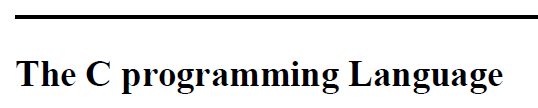 Chapter 1 – Part A
A Tutorial Introduction
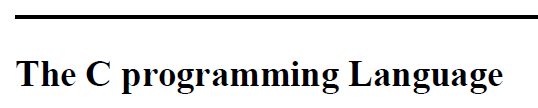 C is a general-purpose programming language

C is not a ‘‘very high level’’ language

C was originally designed for UNIX
Spring 2011
Chapter 1 - Part A
2
Getting Started
Print the words:  hello, world
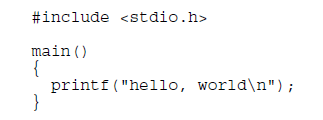 Spring 2011
Chapter 1 - Part A
3
How to execute a program? (Step 1- Editing)
Create and edit a ‘C’ source file
Open a Command/Terminal Window
Use an “Text Editor” 
Create the file “hello.c”
Enter the ‘C’ code
Save the file with a desirable path
Spring 2011
Chapter 1 - Part A
4
How to execute a program? (Step2 - Compilation)
Compile the source file:
Compile the source file “hello.c” using a ‘C’  Compiler such as Microsoft ‘cc.exe’ compiler or GNU for your machine (Windows32, MAC or Linux)
Use the right compiler switches
 The compiler produces an object file (binary machine code)   “hello.bin”
Spring 2011
Chapter 1 - Part A
5
How to execute a program? (Step3 - Linking)
Link the source file to other object files:
Link the object file “hello.bin” with the library files available in your machine using “link.exe” or similar programs.
Library files are collections of pre-compiled relocate-able basic functions or API’s.
 The Linker produces an executable binary file (machine code)   “hello.exe”
Spring 2011
Chapter 1 - Part A
6
Integrated Development Environment(IDE)
In the IDE GUI environment:
 Enter and edit the source file
Set Compiler and Linker switches
Build Compile & Link
Run    Execute file in a command window
Debug the file:
Watch Variables
Single Step
Go to a braekpoint
Spring 2011
Chapter 1 - Part A
7
Code Blocks
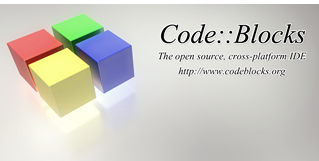 Open source IDE
Windows, MAC and Linux Versions
Use GNU compiler/Linker
Other IDEs:
Microsoft Visual C++
Borland
WATCOM
 etc.
Spring 2011
Chapter 1 - Part A
8
Code::Blocks IDE
Pull-Down
Menu
Text Editor
Pull-Down
Menu
Logs , Reports, etc.
Multi-Tab Windows
Spring 2011
Chapter 1 - Part A
9
Your First C Program!
Launch CodeBlocks in your machine
Using Tool Bars:
Carefully type in “Hello, World” program in a new C file. Save it as “hello.c”
Build it. If any errors, correct and rebuild.
Run The program.
Repeat the above using icons.
Spring 2011
Chapter 1 - Part A
10
Analysis of Program
Functions
Spring 2011
Chapter 1 - Part A
11
Variations to “hello, World”
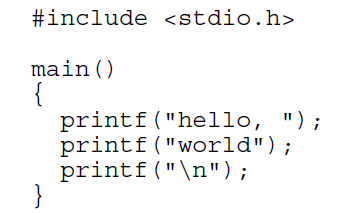 Spring 2011
Chapter 1 - Part A
12
Exercise‘Formatted List’
Write a program using escape characters ‘\b’, ‘\t’, ‘\n’, etc. to generate the following print out:

Number    Name     Age
-------------------------------
1                 John          20
2                 Adam        18
3                 Michael    20
Separate using tabs
Save your program as: ‘FormattedList.c’
Spring 2011
Chapter 1 - Part A
13
Exercise‘Large Letters’
Write a program using escape characters ‘\b’, ‘\t’, ‘\n’, etc. to print out large letters (A, B, …):
*
**
***
*    *
*      *
Save your program as: ‘LargeLetter.c’
Spring 2011
Chapter 1 - Part A
14
Solution toExercise‘Large Letters’
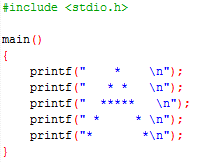 Spring 2011
Chapter 1 - Part A
15
Variables and Arithmetic Expressions
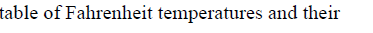 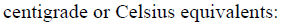 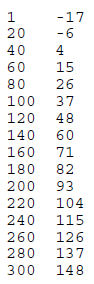 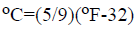 Spring 2011
Chapter 1 - Part A
16
Variables and Arithmetic Expressions
Pseudo Code for Fahrenheit to Celsius Conversion Program:
 lower= 0;  step = 20; upper = 300
 fahr = lower;
while fahr <= upper
 { 
    	celsius = (5/9)*(fahr-32)
	       print far and celsius
 }
Spring 2011
Chapter 1 - Part A
17
Binary Arithmetic Operations
Spring 2011
Chapter 1 - Part A
18
Fahrenheit to Celsius
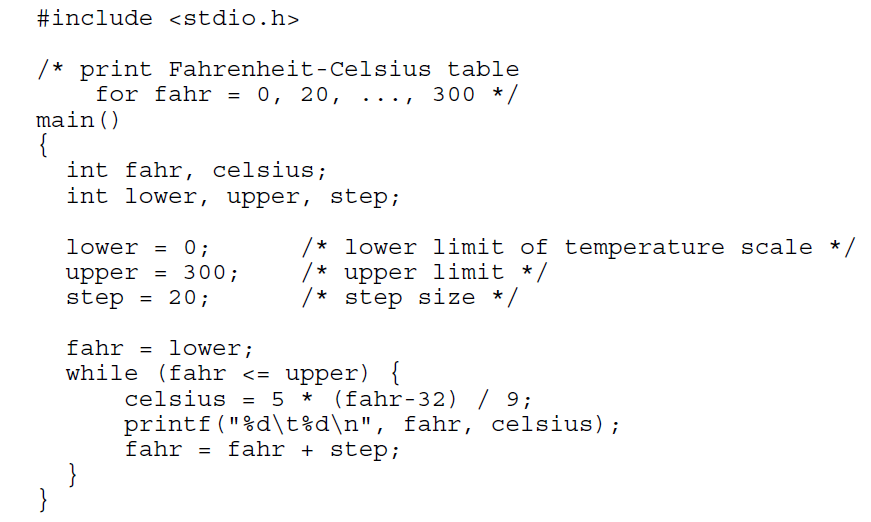 Spring 2011
Chapter 1 - Part A
19
Tutorial on Numbers:Signed & Unsigned Integers
Whole Numbers: 1, 2, 3, … 
Whole Numbers plus 0: 0, 1, 2, 3, …
Whole Numbers with Positive or Negative Signs plus 0: …, -3, -2, -1, 0, 1, 2, 3
Unsigned Integers
Unsigned Integers
Spring 2011
Chapter 1 - Part A
20
Tutorial on Numbers:Signed & Unsigned Integers
4-bit example
unsigned
signed
0, 1, 2, …, 24 - 1
-23 , -23 + 1,…, -1, 0, 1, …, 23 - 1
0
0
0
0
0
8
1
0
0
0
0
0
0
0
0
-8
1
0
0
0
1
0
0
0
1
9
1
0
0
1
1
0
0
0
1
-7
1
0
0
1
2
0
0
1
0
10
1
0
1
0
2
0
0
1
0
-6
1
0
1
0
3
0
0
1
1
11
1
0
1
1
3
0
0
1
1
-5
1
0
1
1
4
0
1
0
0
12
1
1
0
0
4
0
1
0
0
-4
1
1
0
0
5
0
1
0
1
13
1
1
0
1
5
0
1
0
1
-3
1
1
0
1
6
0
1
1
0
14
1
1
1
0
6
0
1
1
0
-2
1
1
1
0
7
0
1
1
1
15
1
1
1
1
7
0
1
1
1
-1
1
1
1
1
Spring 2011
Chapter 1 - Part A
21
Tutorial on Numbers:Signed & Unsigned Integers - Size
char  8 bits 
Small size  int  short int
Medium Size  int
Large Size   long int
Spring 2011
Chapter 1 - Part A
22
Tutorial on Numbers:Example: size on 32-bit machine
char               8 bits
 short int       16 bits
 int                  32bits
 long int          32 bits
Spring 2011
Chapter 1 - Part A
23
Tutorial on Numbers:Examples on 32-bit machine
Spring 2011
Chapter 1 - Part A
24
Exercise
Find the signed and unsigned ranges for 64-bit integers
A ‘C’ Compiler is to be designed for a 4-bit microprocessor. Come up with relevant sizes for the following types:
 char
 int
 long
Spring 2011
Chapter 1 - Part A
25
Floating Point
The IEEE Standard for Floating-Point Arithmetic (IEEE 754) is the most widely-used standard for floating-point computation

 (−1)s × c × 10q

Example: 
S=1
 c=12345
 q=-3 
=  -12.345
Spring 2011
Chapter 1 - Part A
26
Float, double
Spring 2011
Chapter 1 - Part A
27
Testing Different Sizes
Using ‘sizeof()’ function, write a short program to determine the size of different types of variables on your machine.
Spring 2011
Chapter 1 - Part A
28
Fahrenheit to CelsiusMore Accuracy
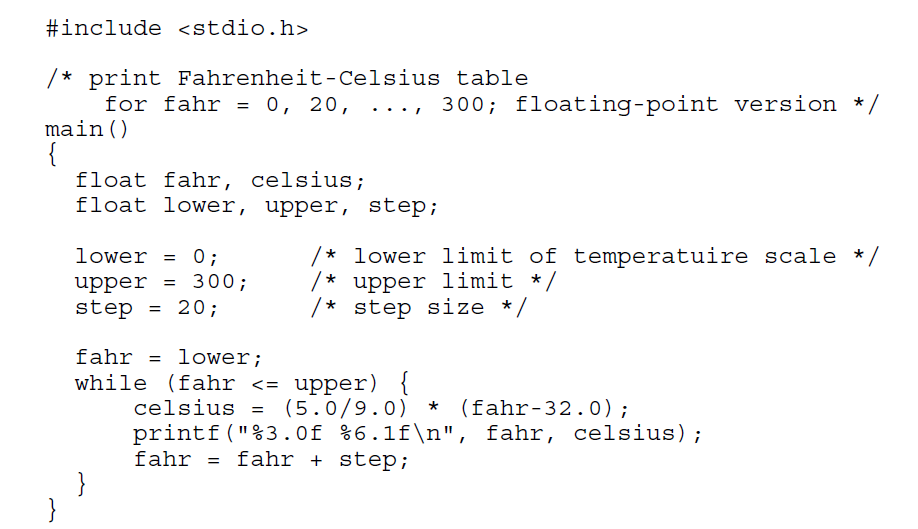 Spring 2011
Chapter 1 - Part A
29
Width & Precision
Spring 2011
Chapter 1 - Part A
30
Exercises
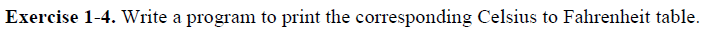 Spring 2011
Chapter 1 - Part A
31
Solution toExercise 1.3
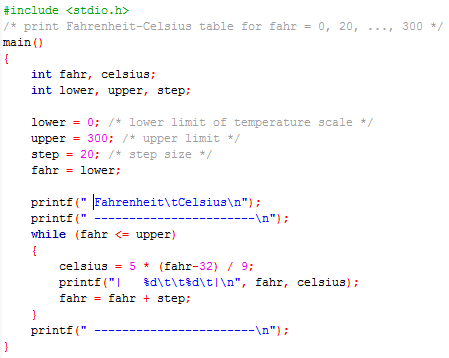 Spring 2011
Chapter 1 - Part A
32
Solution to Exercise 1.4
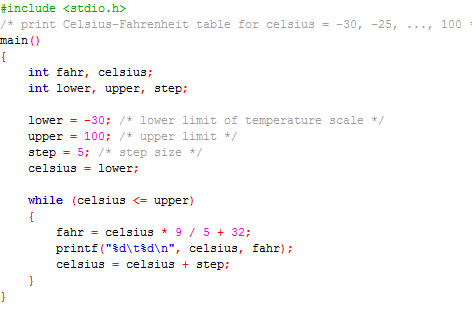 Spring 2011
Chapter 1 - Part A
33
The ‘For’ Statement
Body of Loop
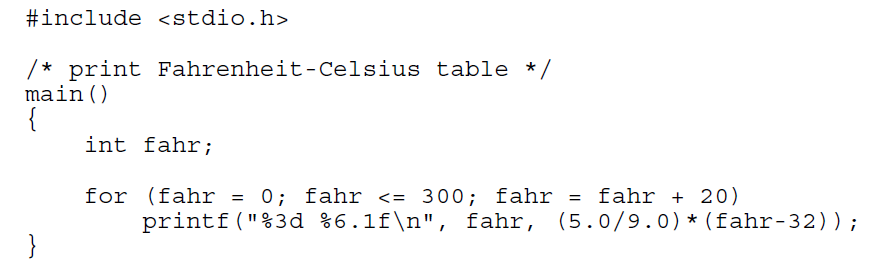 Initialization
Condition
Increment
Spring 2011
Chapter 1 - Part A
34
Symbolic Constants
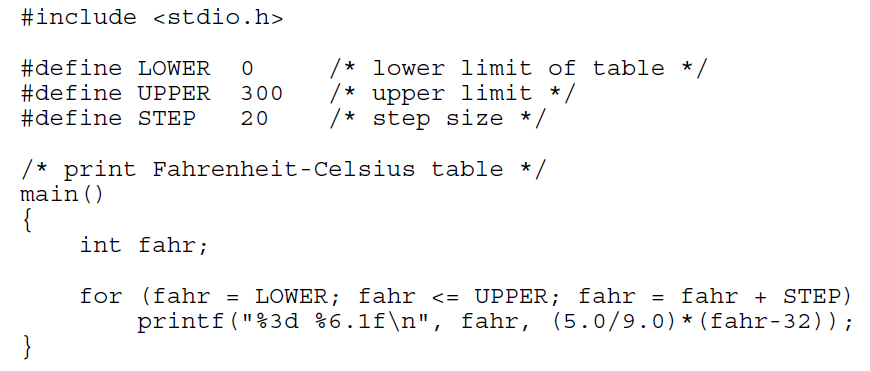 Spring 2011
Chapter 1 - Part A
35